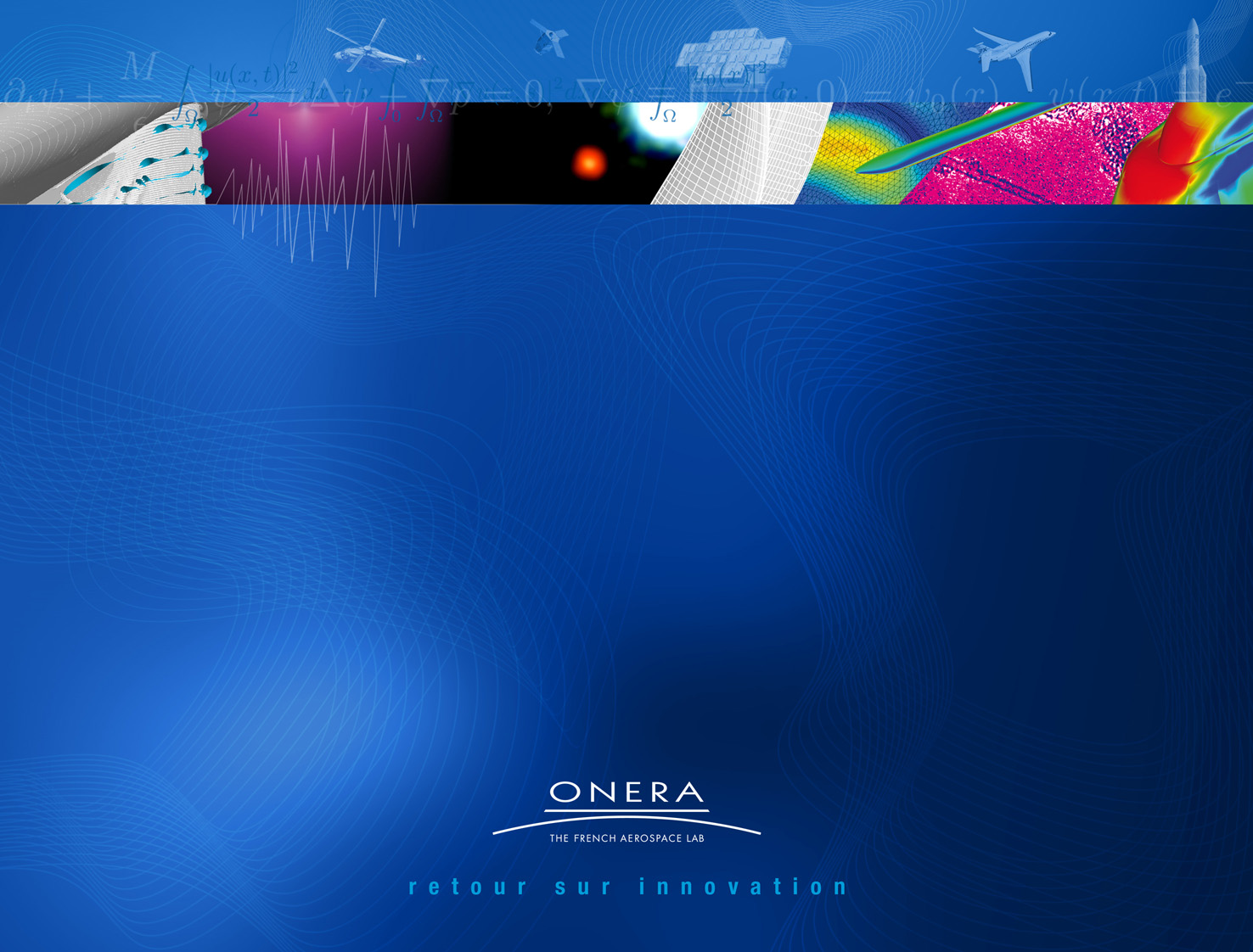 Radiation monitoring hosted payloads: ICARE_NG2
S. Bourdarie, J. Carron, L. N’Guyen, R. Ecoffet, P. Bourdoux, D. Falguere, M. Ruffenach, P. Caron, J. Luntama, M. Heil
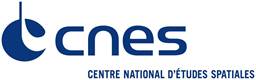 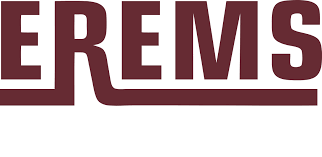 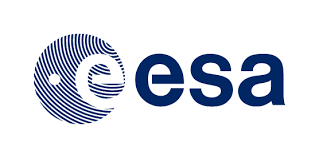 1
Introduction
ICARE-NG2 is the present version of the ICARE instrument
Environment measurements (proton and electron fluxes)
Technological board “MEX”, i.e. TID and DDD drifts, SEE records (optional)
Includes connections for an optional external sensor (RS422 serial link, and +5V)

CARMEN is a mission name for space environment hosted payloads
CARMEN-1 : ICARE-NG + 3 micro-debris detectors (SODAD) on SAC-D
CARMEN-2 : ICARE-NG, associated with LPT from JAXA on JASON-2
CARMEN-3 : ICARE-NG + AMBRE (plasma detector) + LPT, on JASON-3
CARMEN-4 : ICARE-NG on E7C
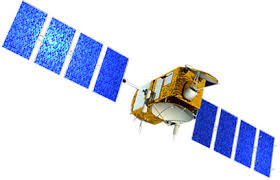 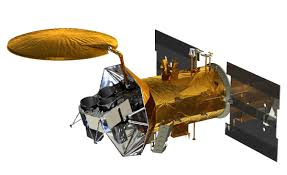 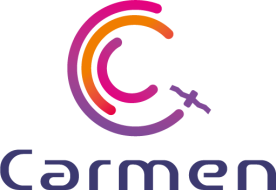 SAC-D
JASON-2
2
Introduction
20 years of space environment and effects measurements
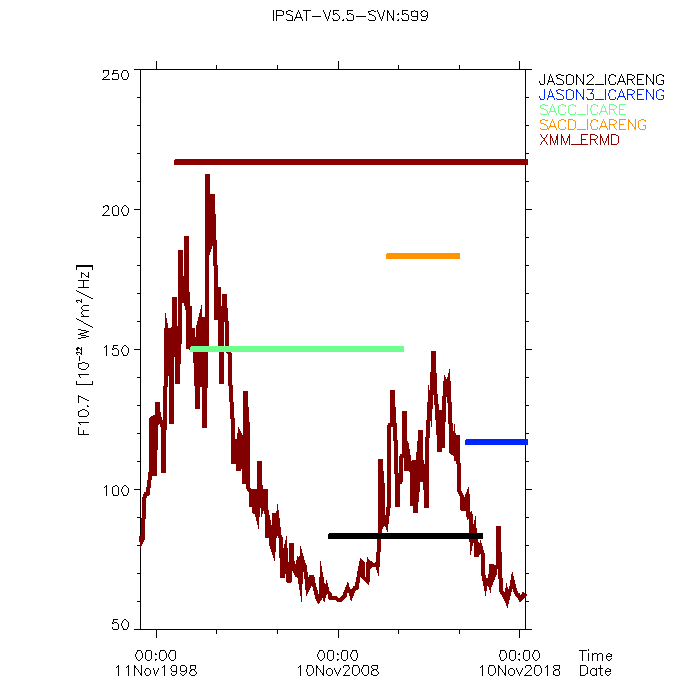 XMM
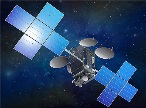 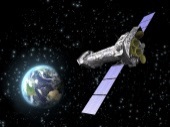 E7C
SAC-D
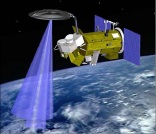 SAC-C
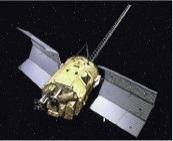 Jason-3
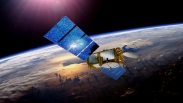 Jason-2
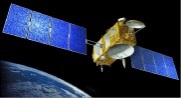 3
ICARE-NG2 : The payload
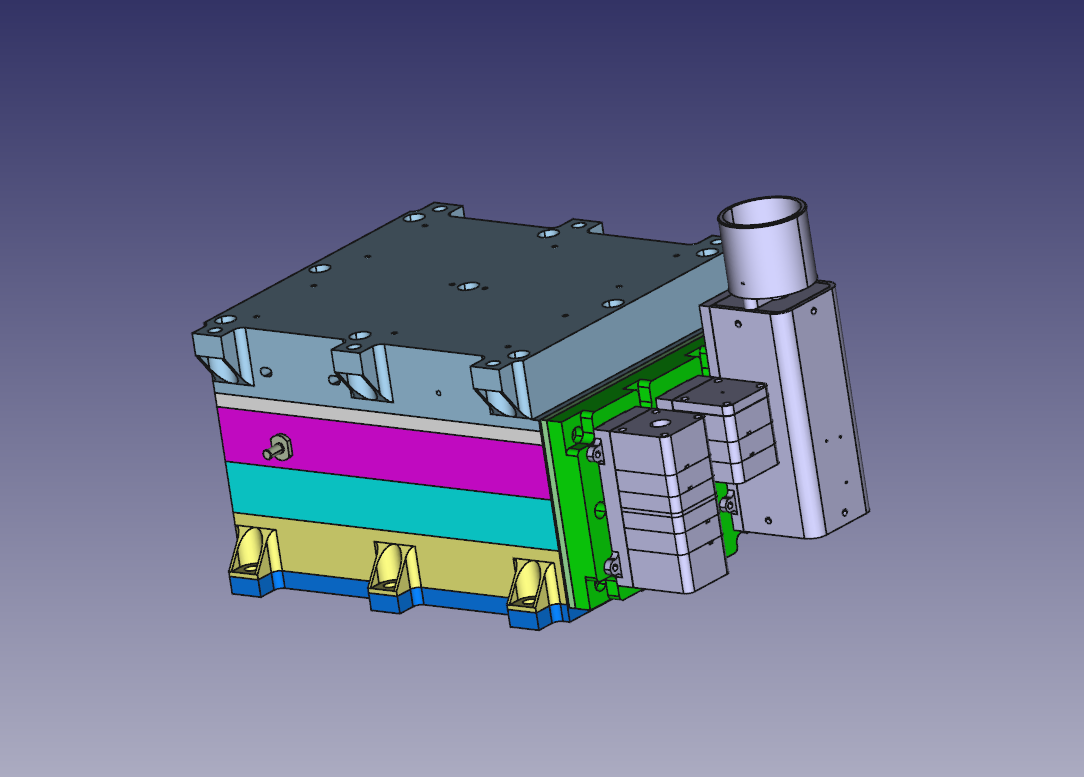 (256 or 128) channels ×5
2 coincidences
2 anti-coincidences
1 single
4
ICARE-NG2 : The payload
ICARE-NG2 can accomodate any TM budget (i.e. strong constraint in EOR phase)
IT = Integration time (250 ms – 62 s < IP-2)
IP = Integration period (8s, 16s, 32s, 64s)
TP = Telemetry period (8s, 16s, 32s, 64s, 128s or 256s)
M = Mode (Full or Light)
Can be set by TC
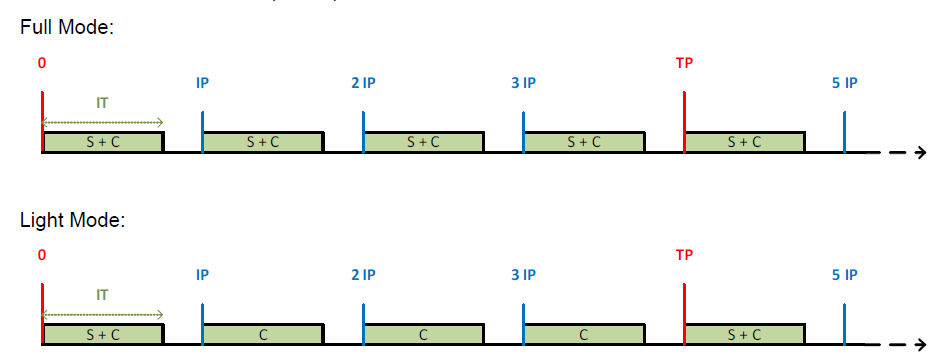 S=640 bytes and C=20 bytes
5
ICARE-NG2: The sensors
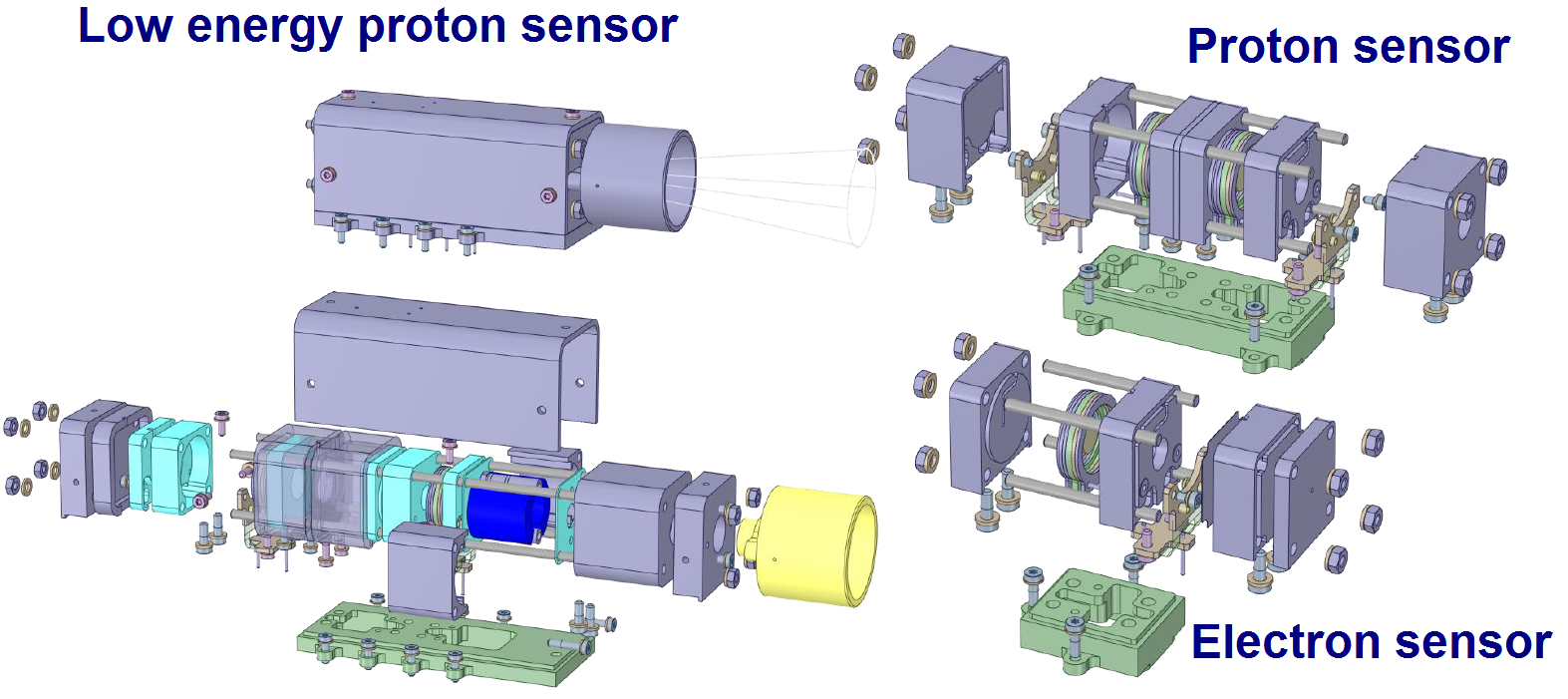 A or C
B
6
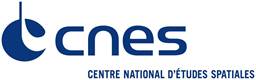 ICARE-NG: The sensors
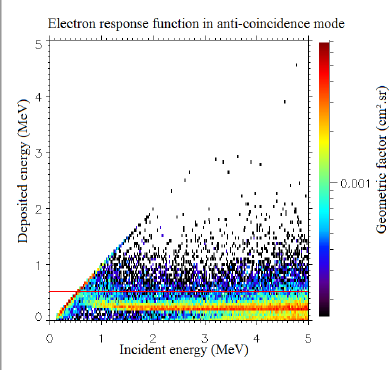 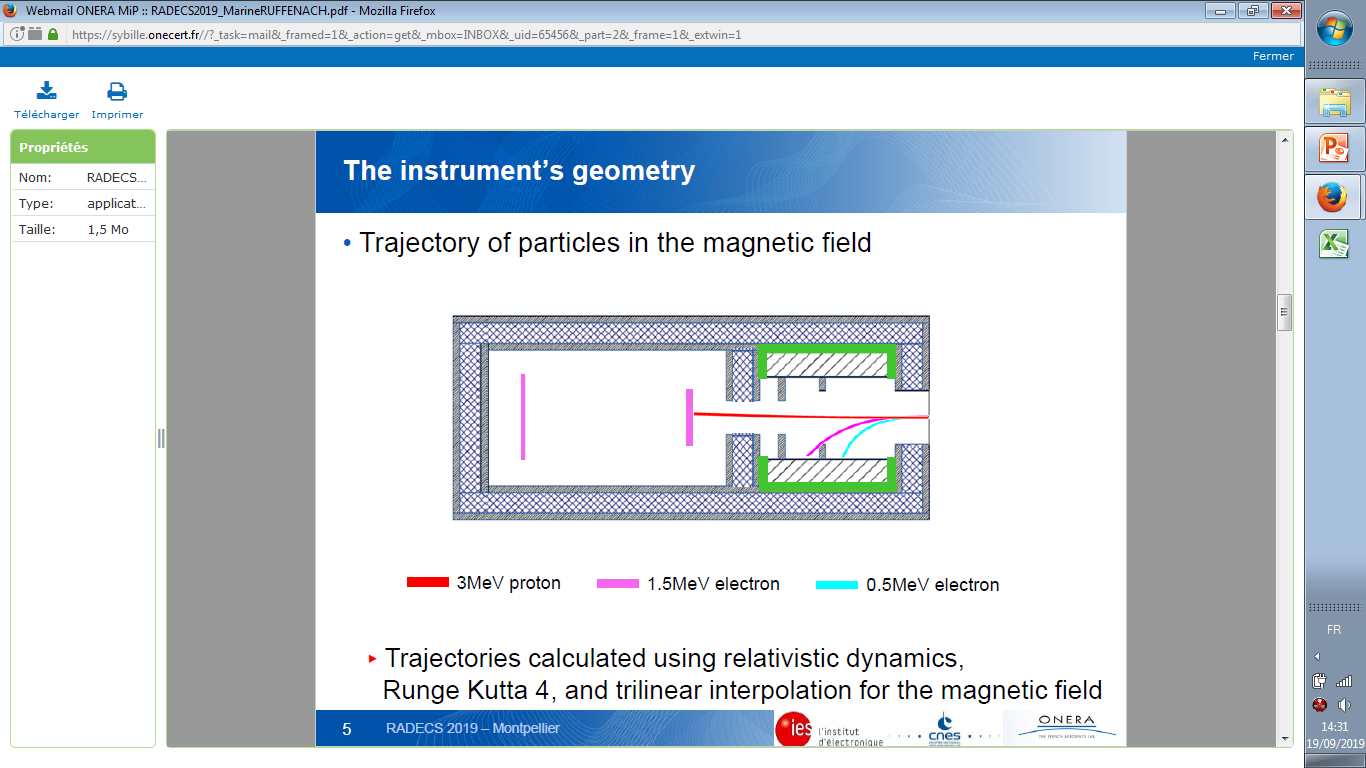 Without magnet
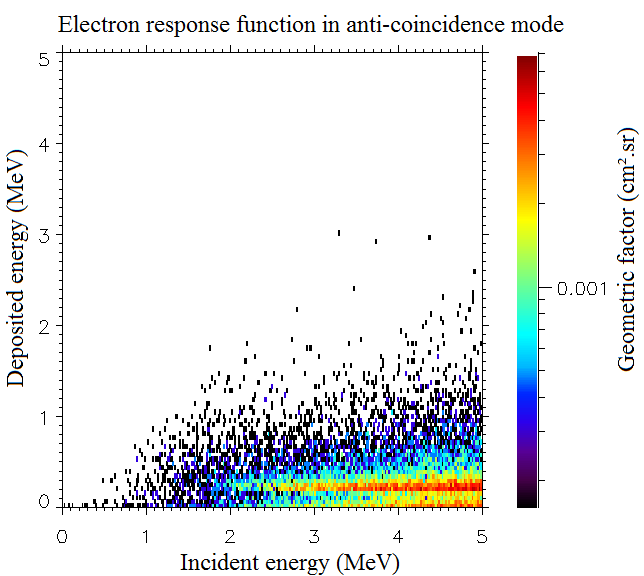 With magnet
7
ICARE-NG: Examples
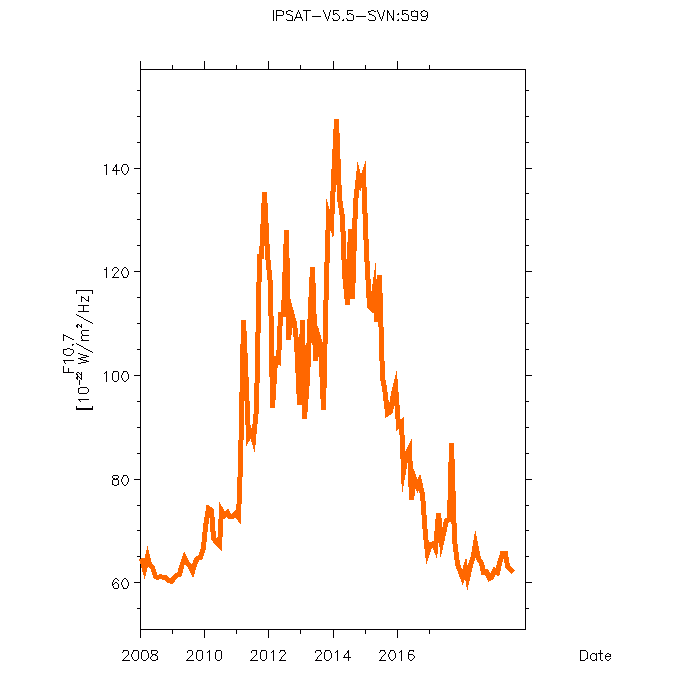 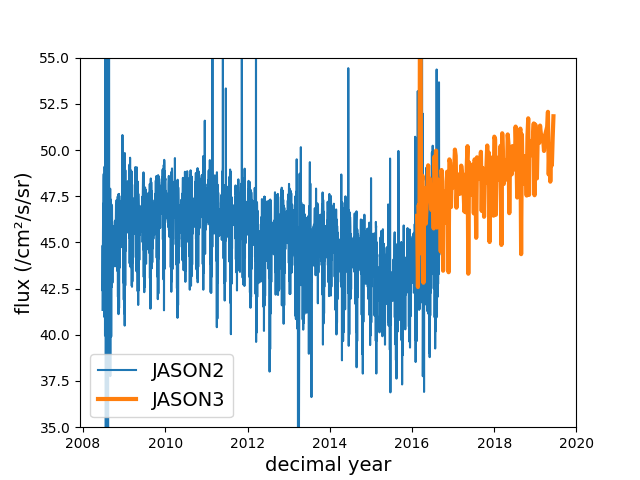 Protons
> 93 MeV
6.3%
8
ICARE-NG: Examples
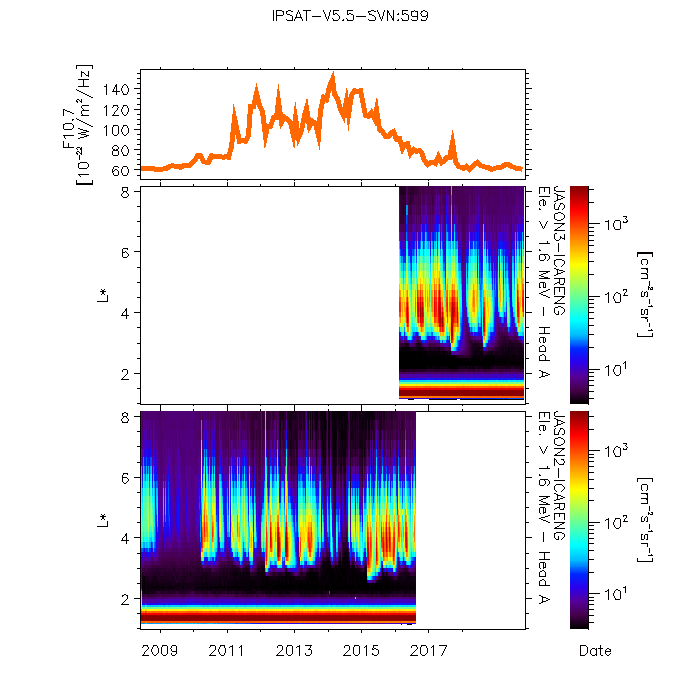 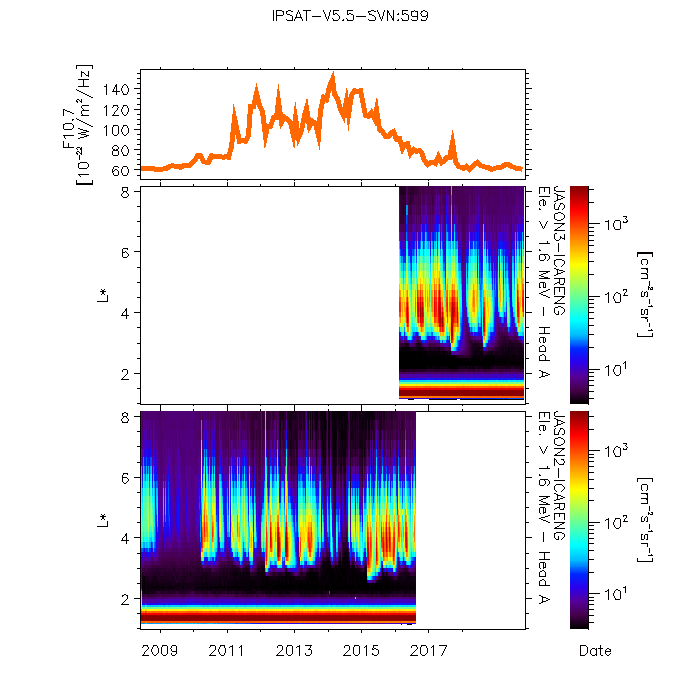 2009     2011    2013     2015    2017      2019
9
ICARE-NG2: Future missions
HotBird F2 (Eutelsat)
Manufacturer: ADS
Ariane launch in 2021
EOR + GEO
CAN bus + 100V
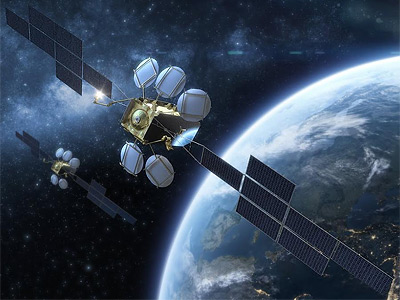 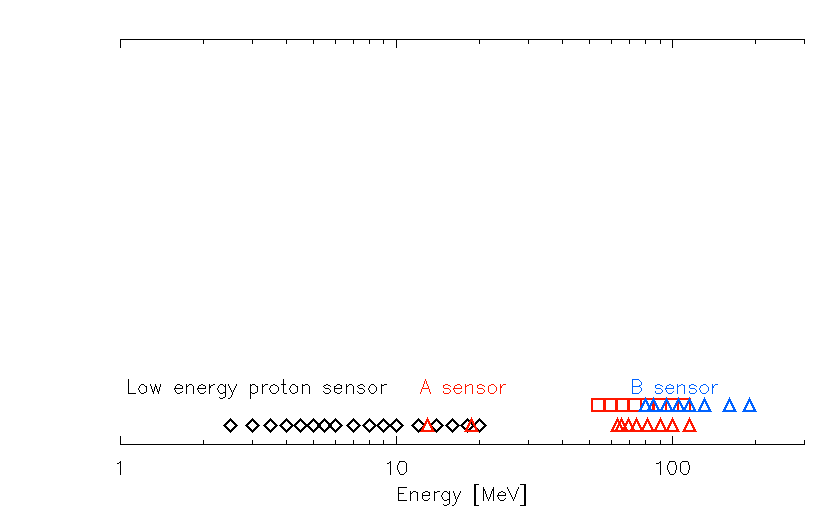 Proton energy 
coverage
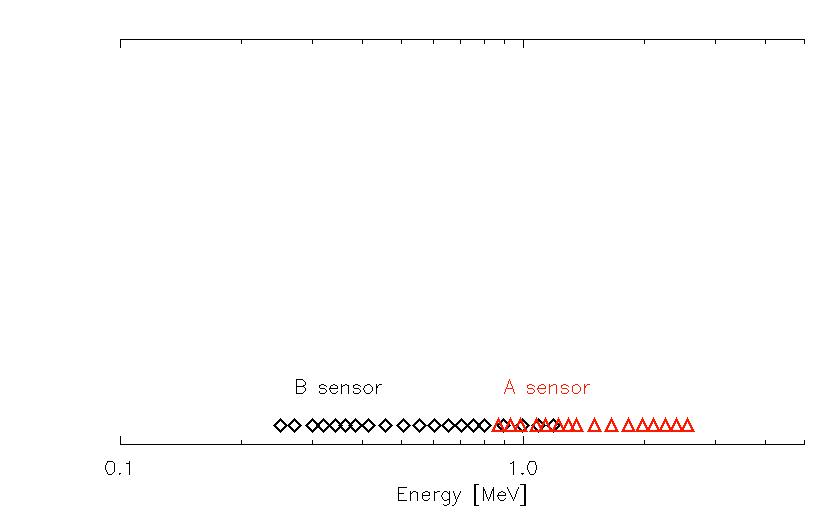 Electron energy 
coverage
2 ICARE-NG2 will be delivered to ESA part of SSA program
- Baseline: CAN bus + 100V
- Flight opportunities TBD
10